[Speaker Notes: We are all new at this project, so we start at the same place.

Embedding and integrating planning and evaluation in everything we do.

Not relying on anecdotal evidence but collecting data to support our work.

Not working in silos but working together.

It is a good time to be at BC.]
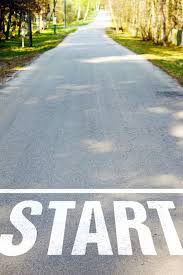 [Speaker Notes: I picked an open path—one that I would like to travel.
No finish line it’s not a race
It is a cycle of continuous quality improvement.

We are all on this path, working together.]
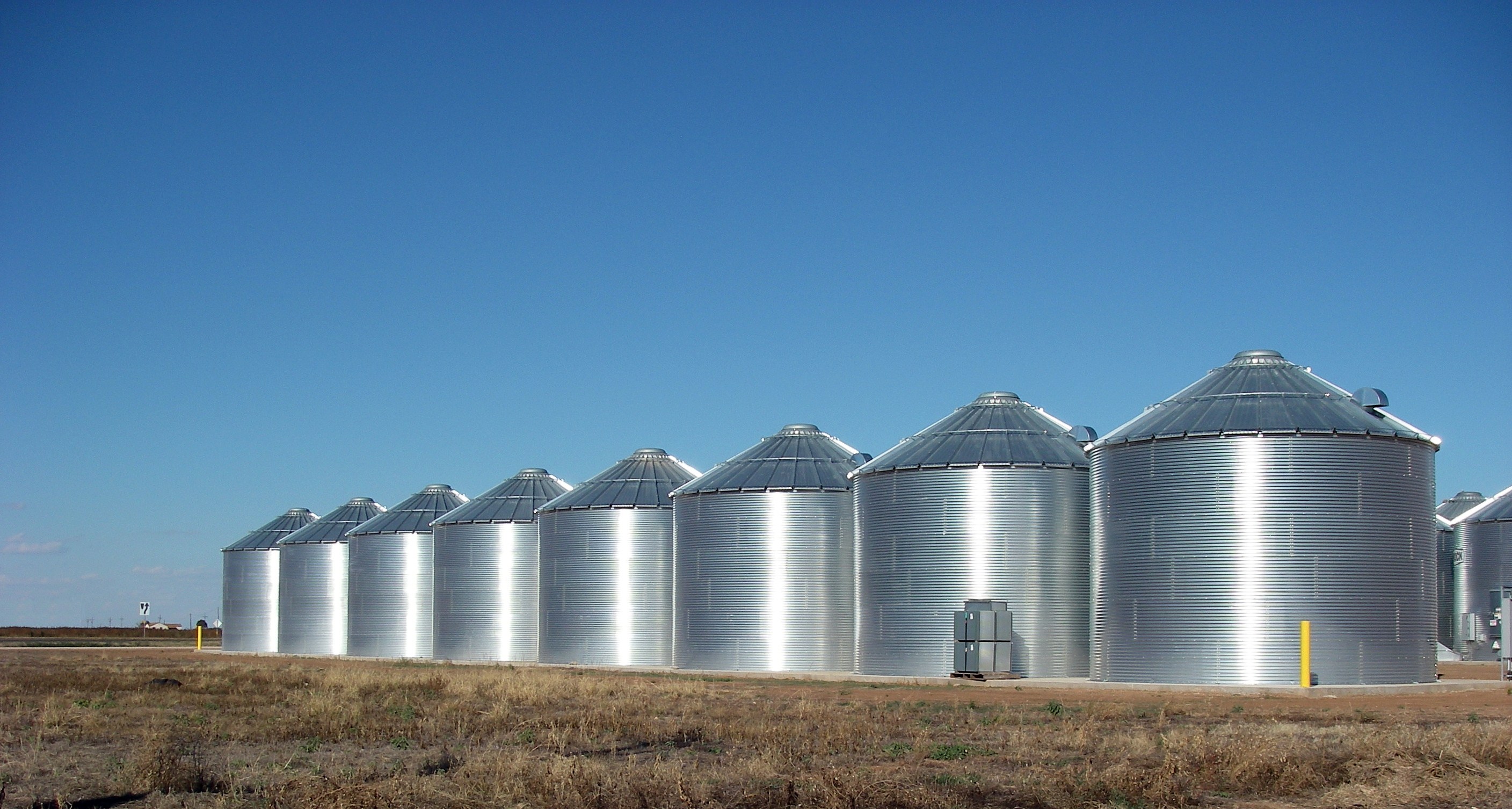 [Speaker Notes: Not in  shiny new silos]
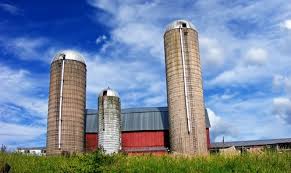 [Speaker Notes: Or in comfortable old ones
Because “that is what we have always done . . . “]
[Speaker Notes: We are all new at this project, so we start at the same place.

Embedding and integrating planning and evaluation in everything we do.

Not relying on anecdotal evidence but collecting data to support our work.

Not working in silos but working together.

It is a good time to be at BC.]
How do we know that what we do makes a difference?
[Speaker Notes: How do we SHOW that what we do makes a difference?]
Classroom
[Speaker Notes: SLOs; pictures from BC website]
Library
[Speaker Notes: SLOs; data]
Counseling
[Speaker Notes: SLOs, data]
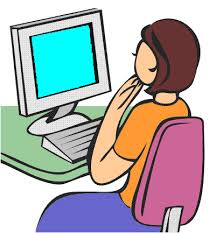 Offices
[Speaker Notes: Couldn’t find any pix on website]
Student Learning outcomes
Program learning outcomes
 Program Review
[Speaker Notes: Instructional
Administrative units
Student affairs]
What about the college level?
How do we know we are an effective institution?
How do we continue to improve?
[Speaker Notes: How do we assess our work and measure our improvement?]
Institutional Learning Outcomes
[Speaker Notes: We have begun assessing these, starting with critical thinking.]
We have a plan
Strategic directions
2015-2018
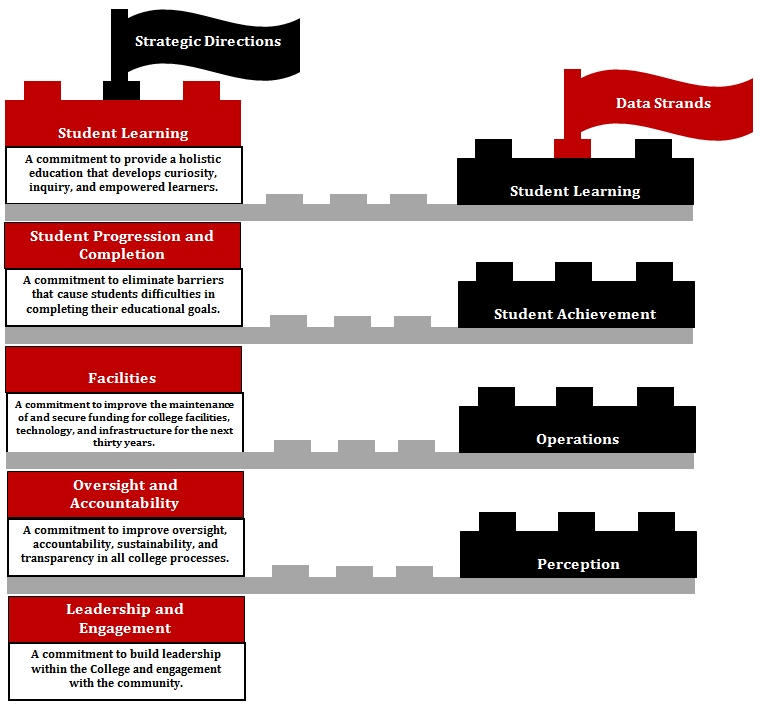 [Speaker Notes: Review scorecard concept and data strands

We are working on Oversight & Accountability.]
What are our goals?
We have set strategic directions for the college, pathways for our students.

How will we reach them?
We have developed initiatives.
We also develop individual, group, and committee work plans.
How do they fit together?How do we know?
Integrated Planning
Regular and Meaningful Evaluation
[Speaker Notes: Institutional Quality and Effectiveness]
Accreditation & Institutional Quality (AIQ):  Review and monitor evaluation activities to ensure they result in integrated, meaningful, and sustained college improvement.
https://committees.kccd.edu/bc/committee/accreditation
[Speaker Notes: AIQ—how would we do it?  Monitoring work on initiatives

Last year we looked at the previous initiatives and tried to determine whether they had been accomplished, were in progress, or had never been started.  Sometimes we had to guess because we didn’t know.

Now we have built in a way for all of us to know.]
Implementing Strategic Directions
Presentation October 2, 2015
Kate Pluta